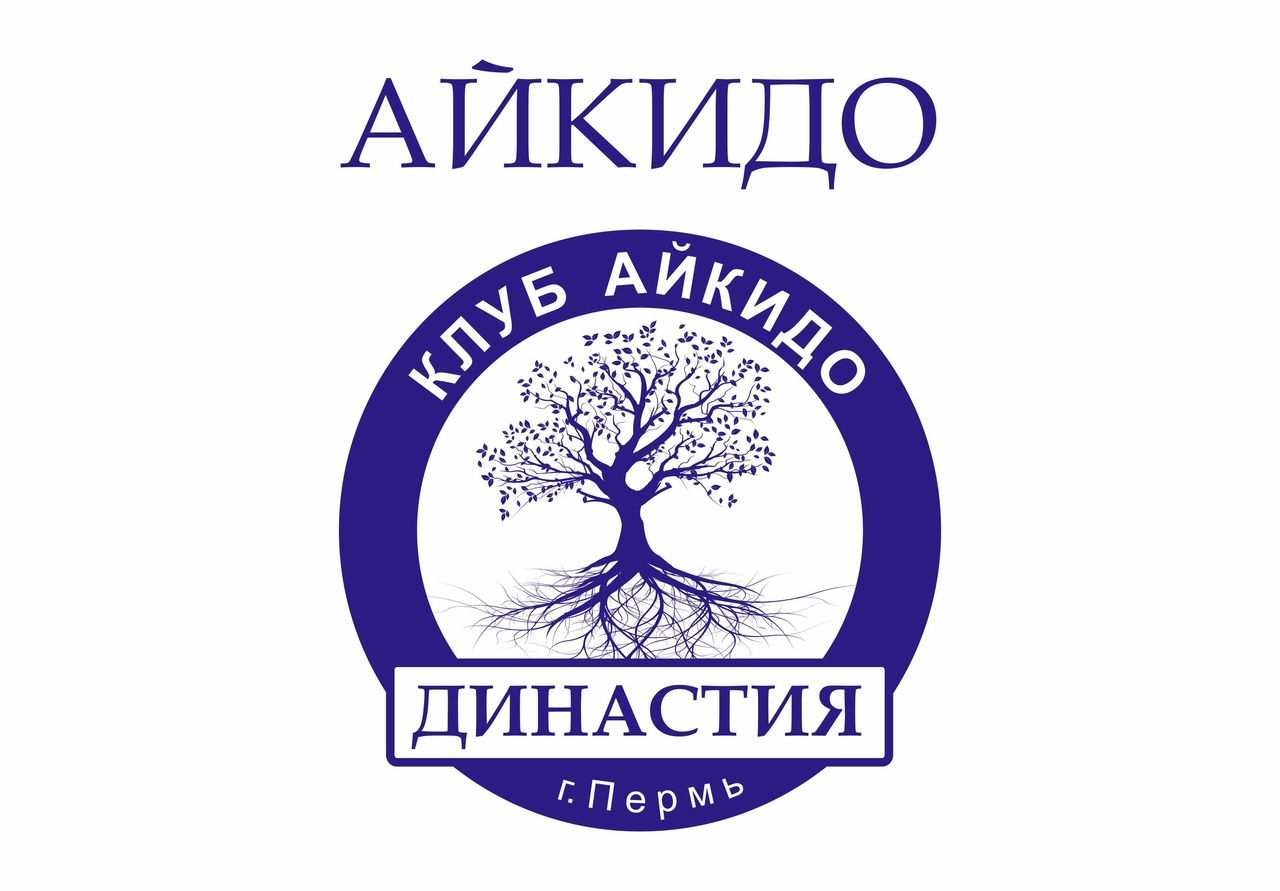 Клуб Айкидо «Династия»
Вселенная смыслов
Меняем мир 
к лучшему
Растим 
новое 
поколение
Делая 
добрые дела
Работая над собой
Сохраняем ценности
Передаём
ценности и смыслы
Обретаем 
ценности и смыслы
Несём 
ценности и смыслы
Наставничество
Семья
Уважение
Родина
Поддержка
2
Направления деятельности
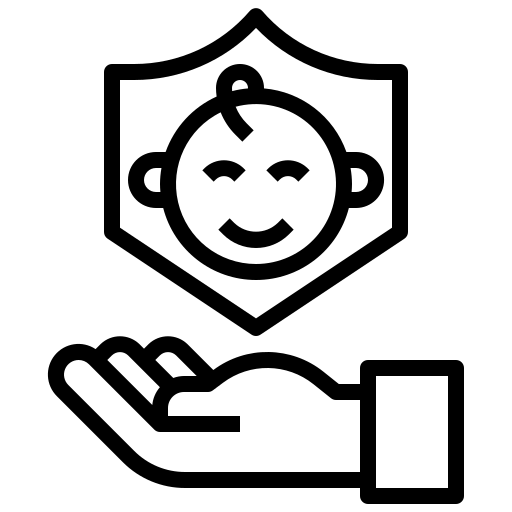 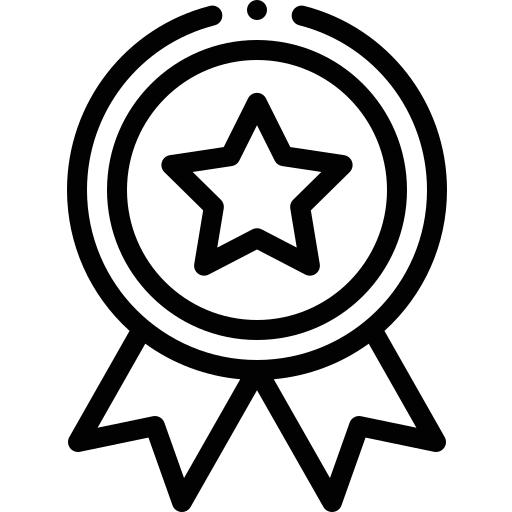 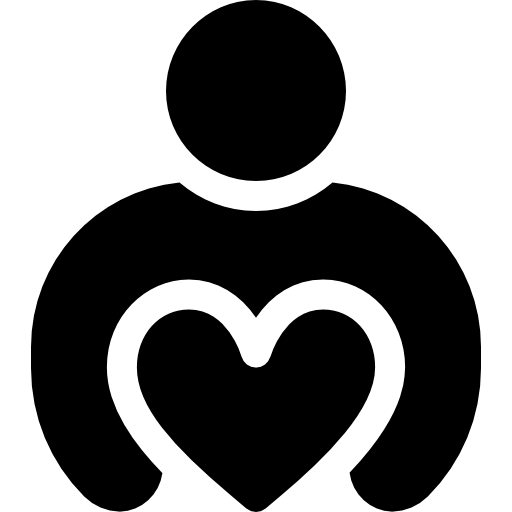 Гуманитарная и
благотворительная деятельность
Безопасность
Спортивная деятельность
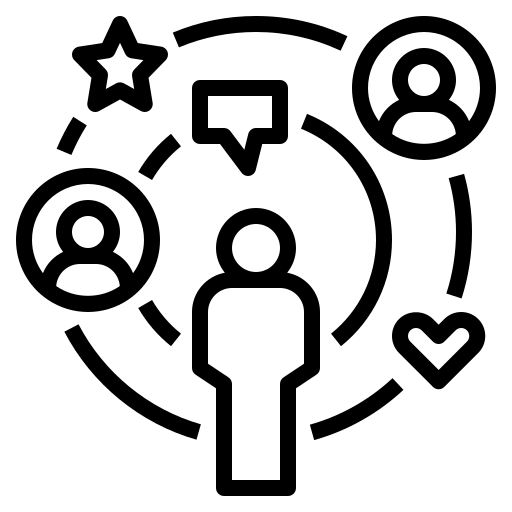 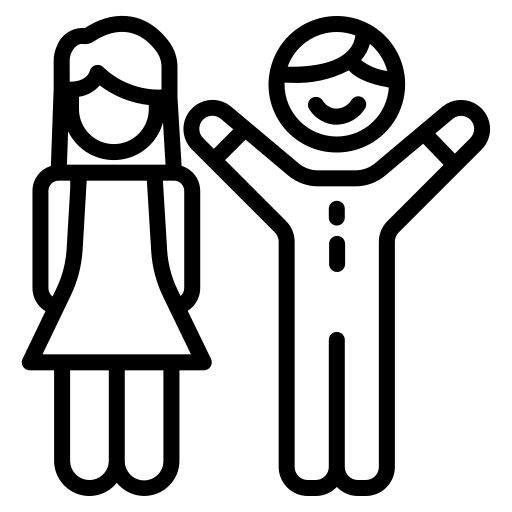 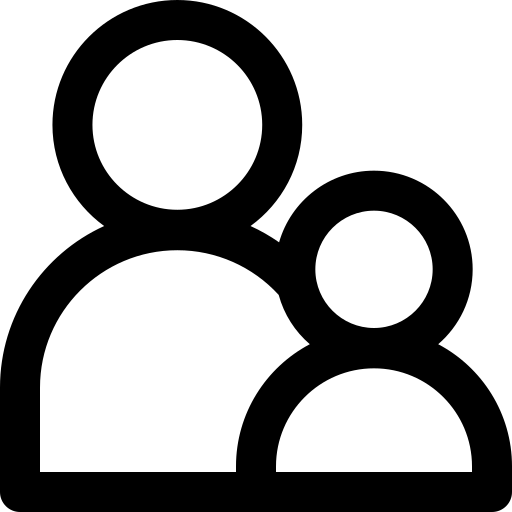 Развитие волонтёрского движения
Наставничество
Общественные проекты
3
Спортивная деятельность
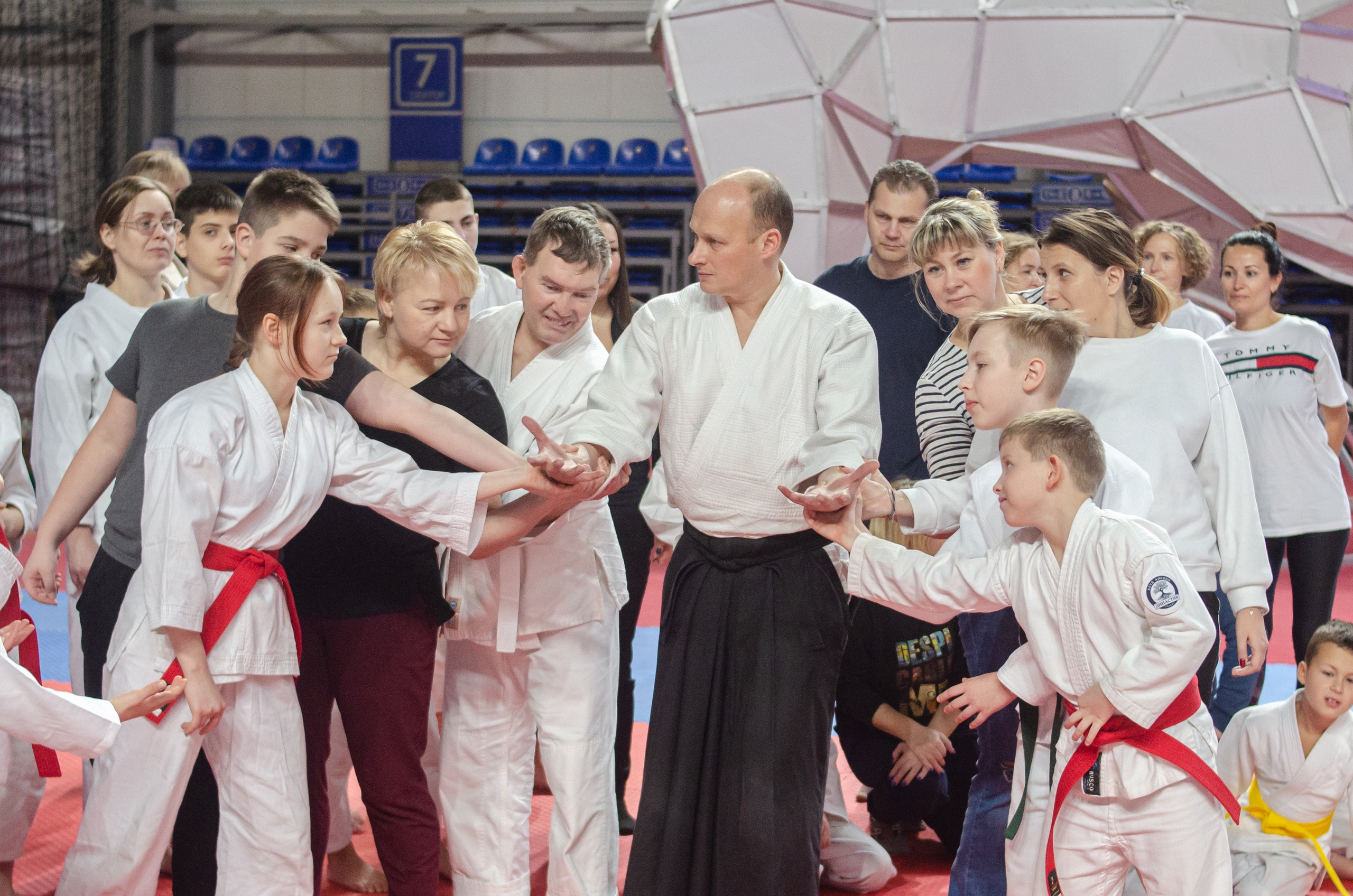 Клуб Айкидо «Династия»
крупнейший Клуб Айкидо России

 лидер по спортивным социальным проектам                                       в Пермском крае
4
Династия – лидер по спортивным социальным проектам
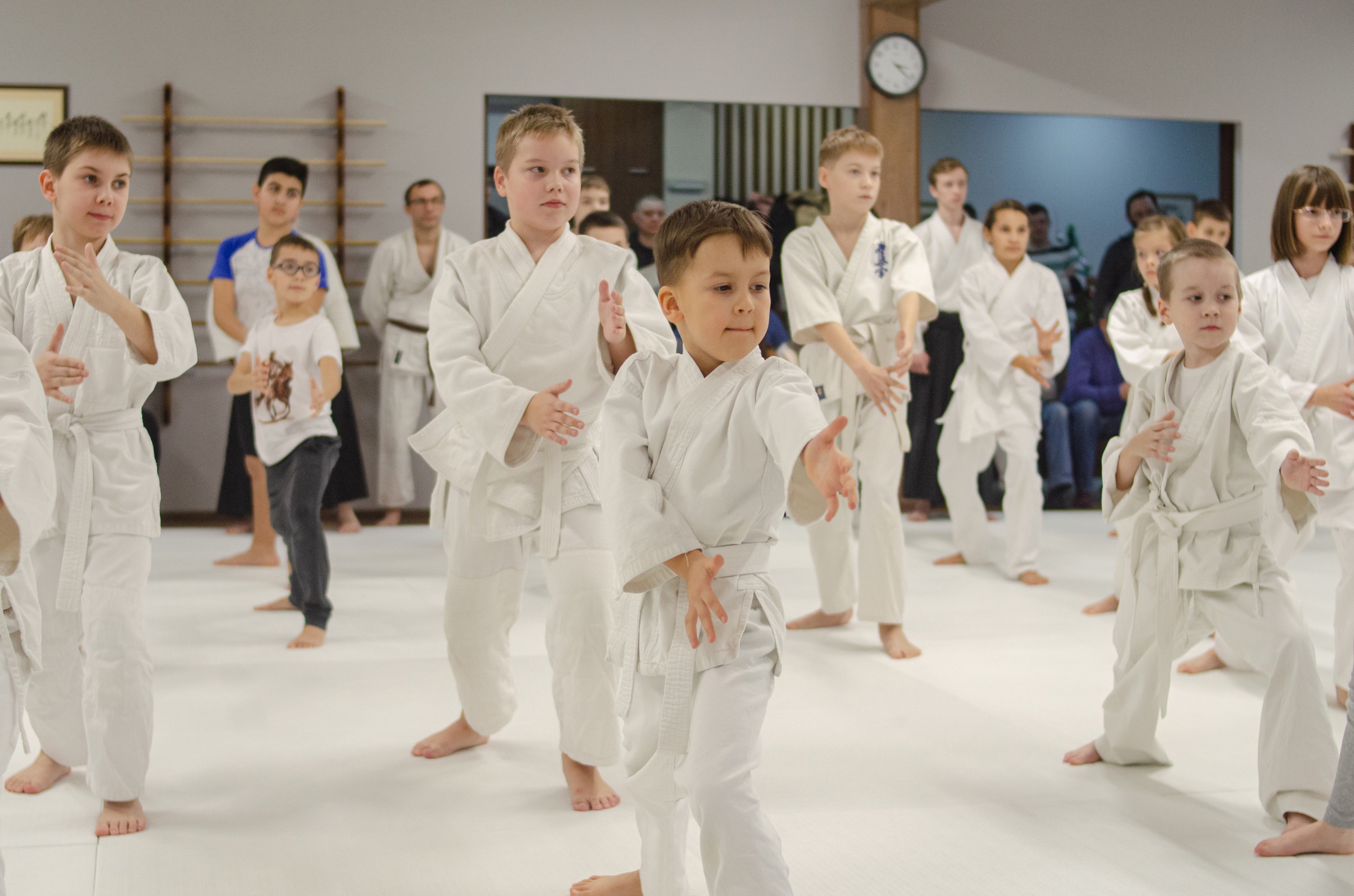 Айкидо – детям

(проект по развитию детского спорта)
5
Династия – лидер по спортивным социальным проектам
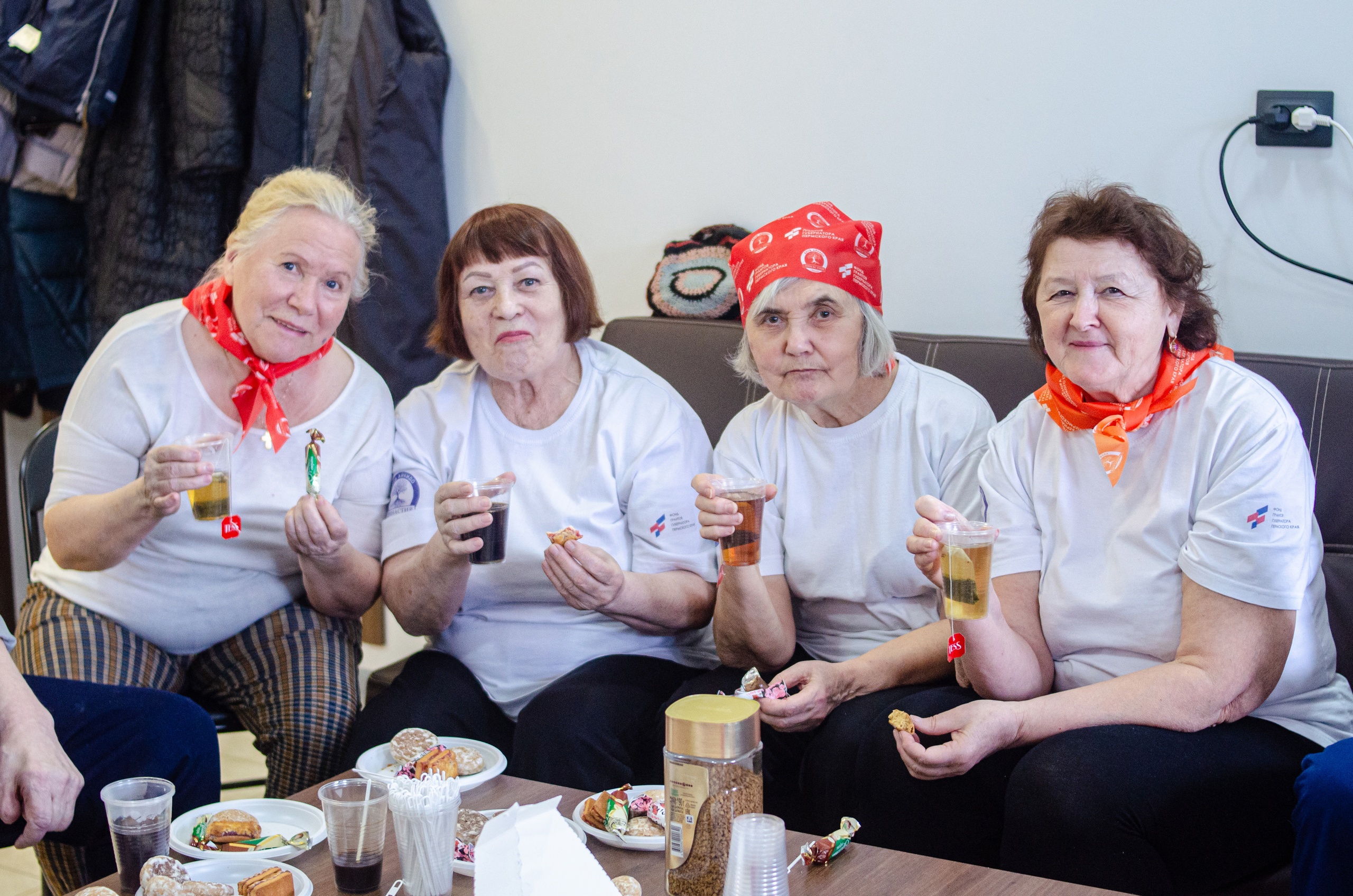 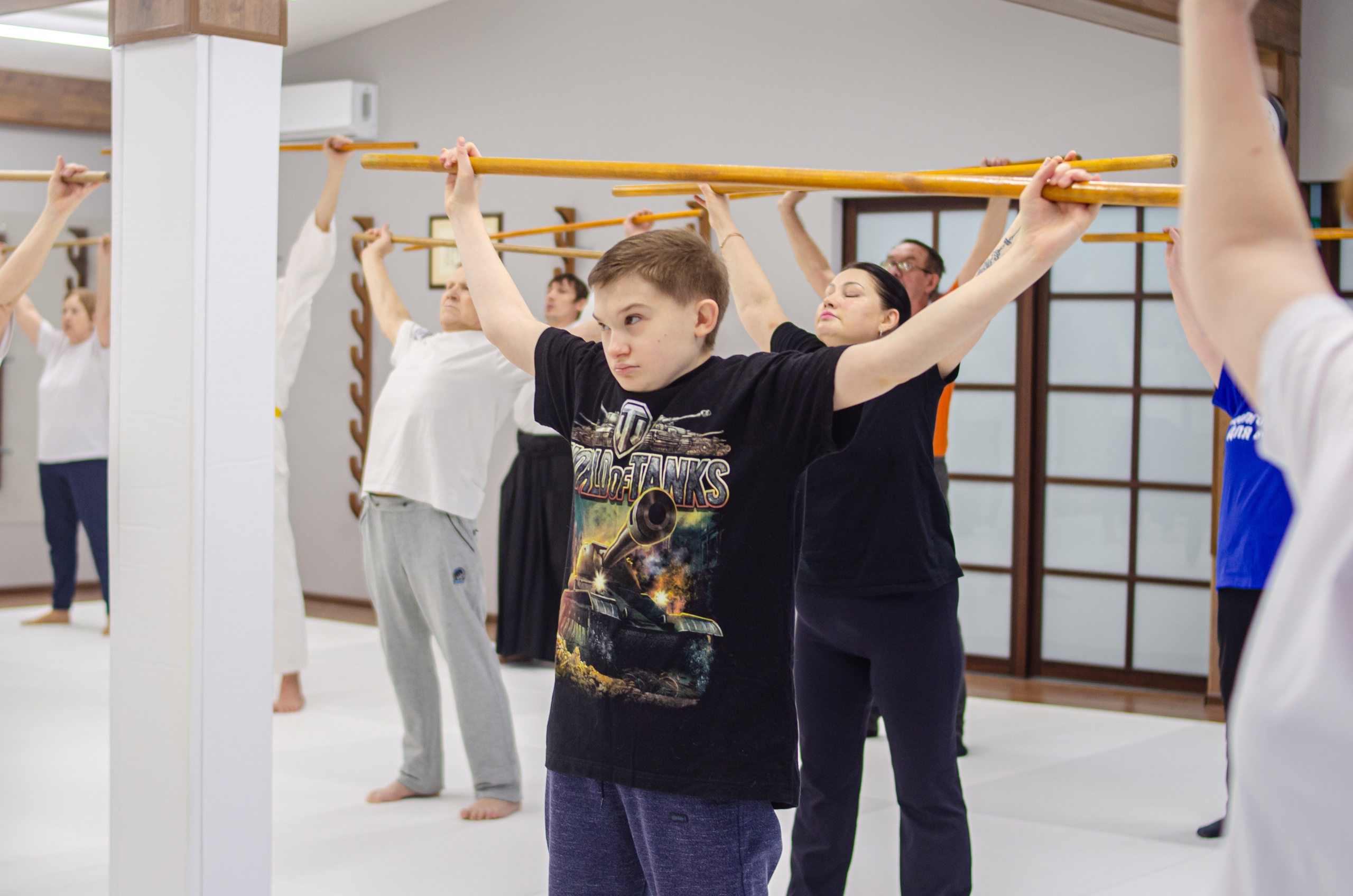 Ресурсный центр 
«Пермская Академия Айкидо»

(объединяющая площадка)
Айкидо без границ 

(проект для поддержки инвалидов)
6
Благотворительная деятельность
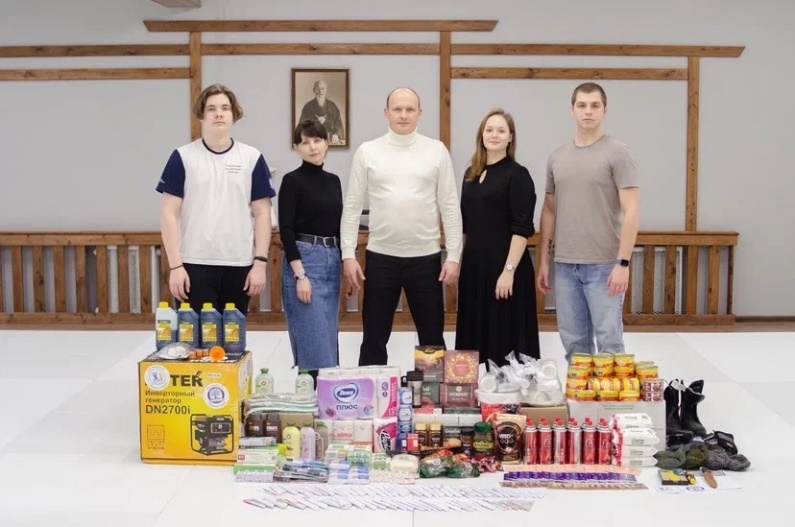 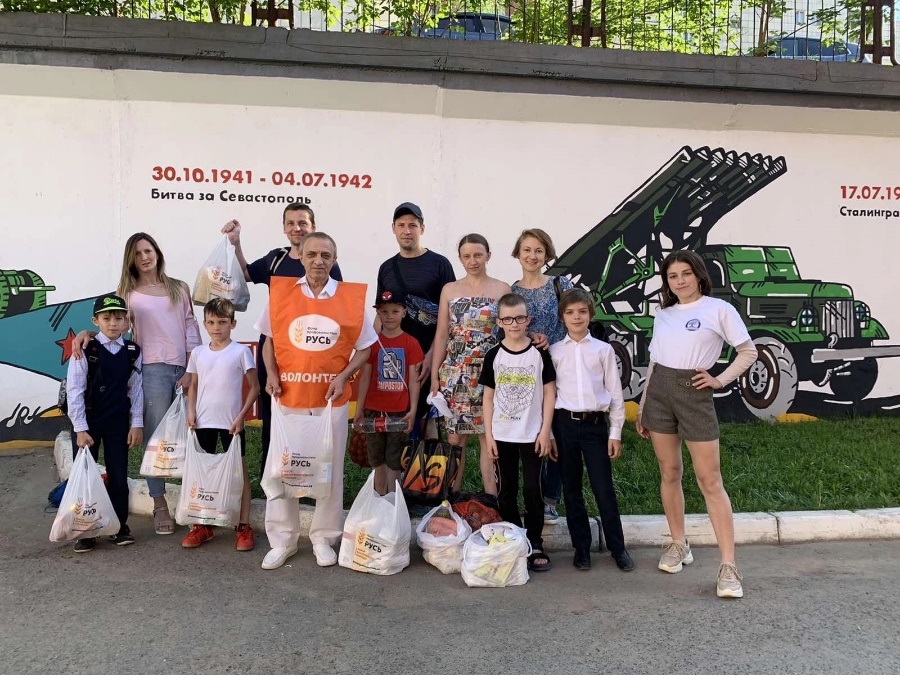 Сбор продуктовым комплектов в многодетные и малоимущие семьи, детские дома, интернаты
Сбор и отправка гуманитарного груза для детей, беженцев и военнослужащих в зоне СВО
7
Безопасность
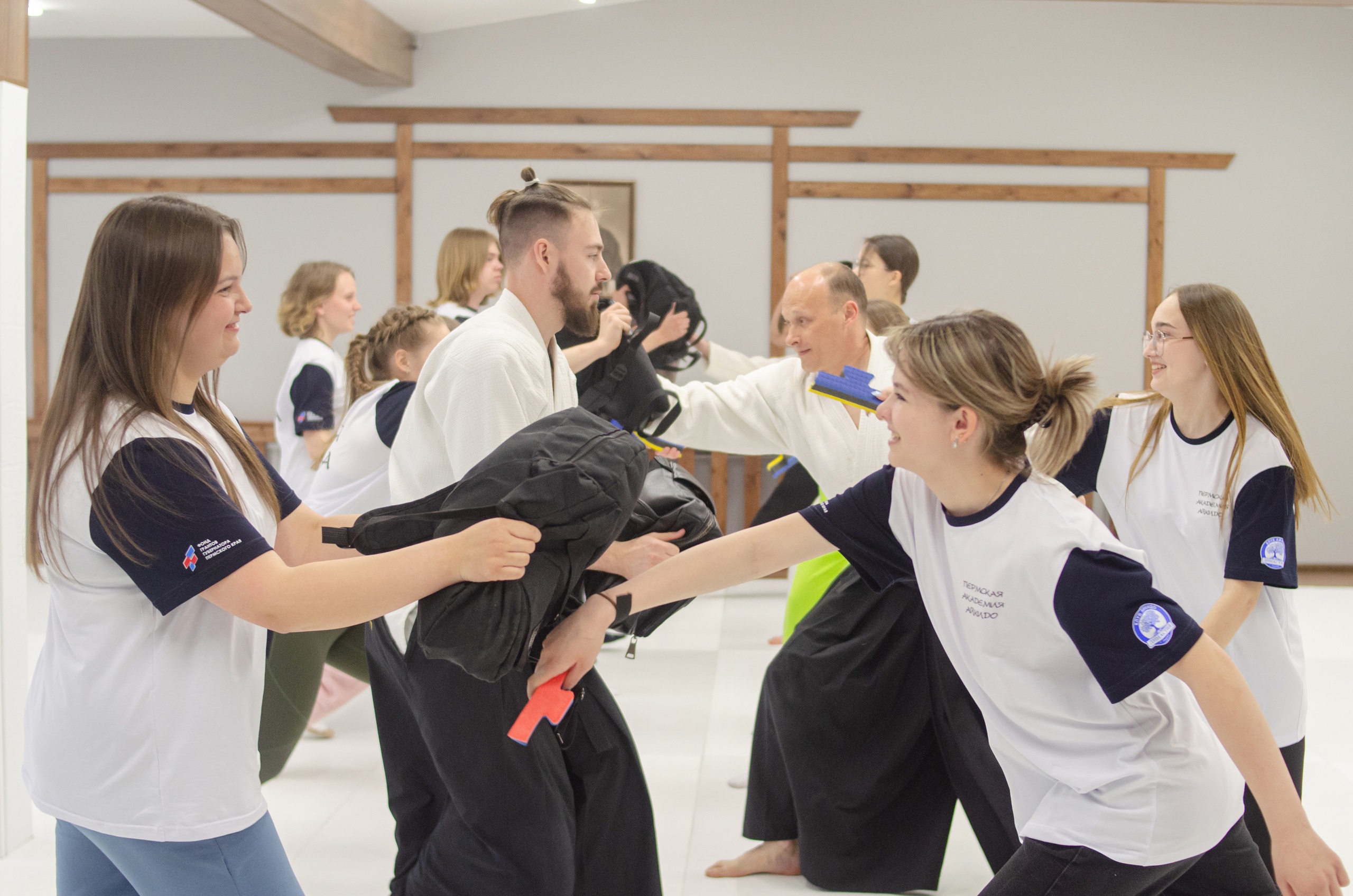 Сила Добра

(проект по безопасности для молодёжи)
8
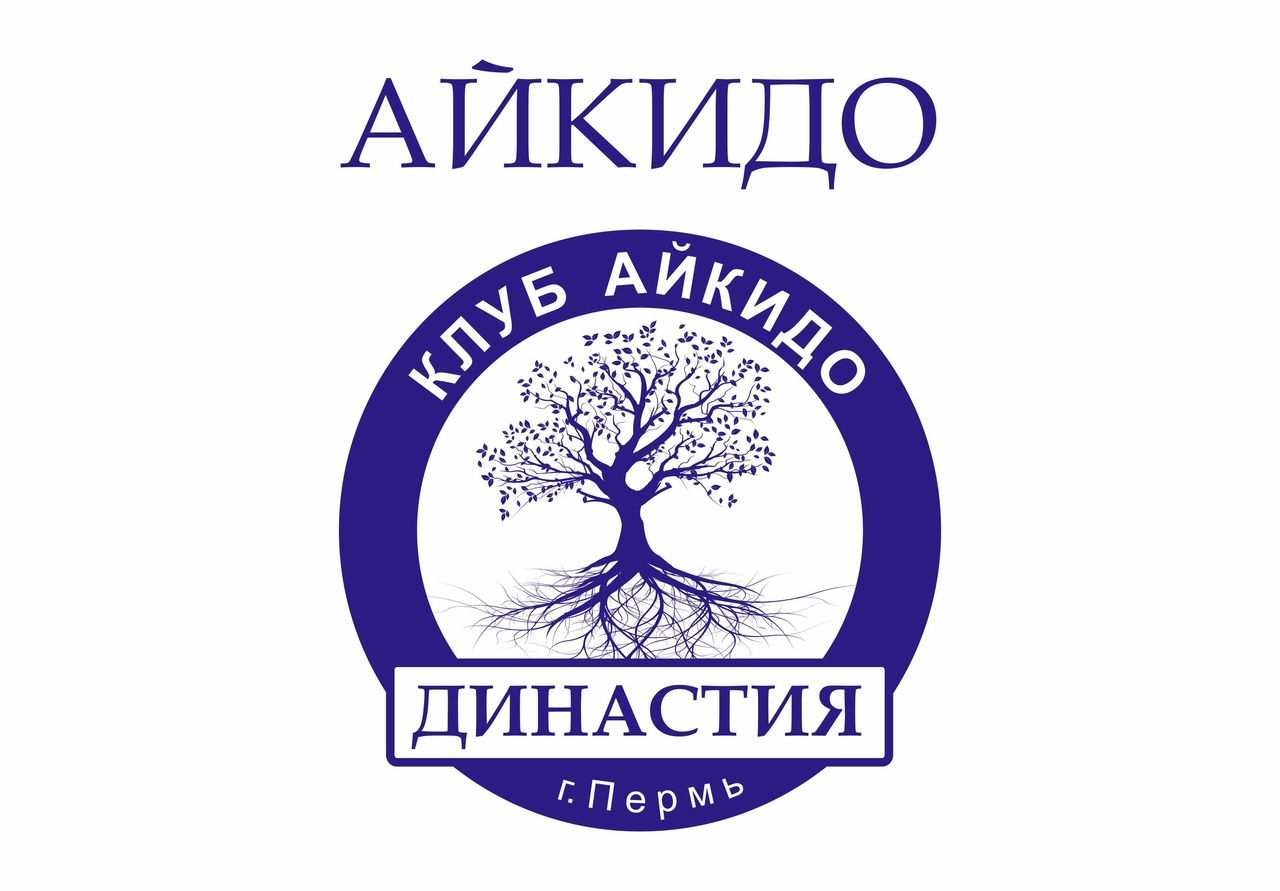 Вместе мы сделаем мир лучше!
Cпасибо за внимание!
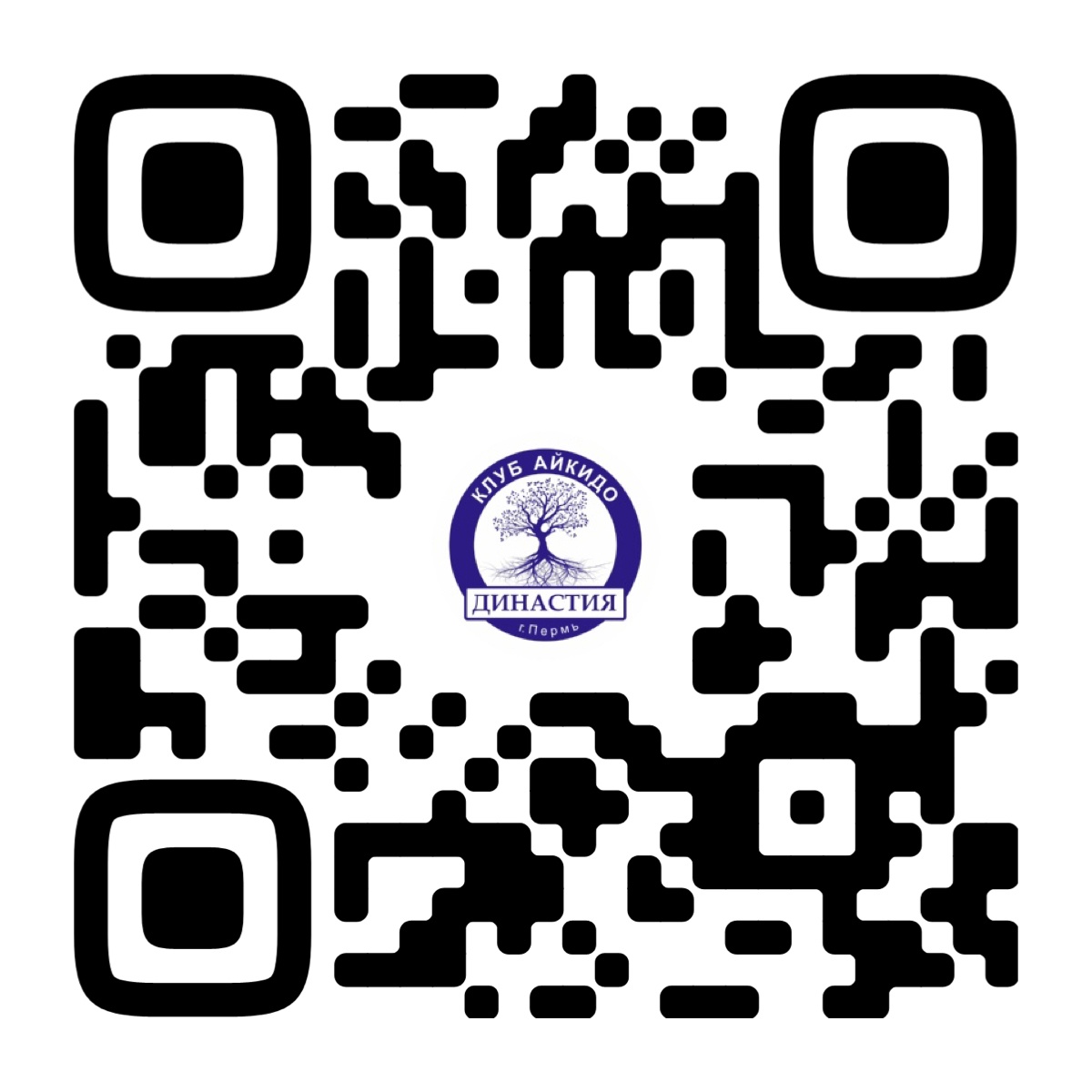 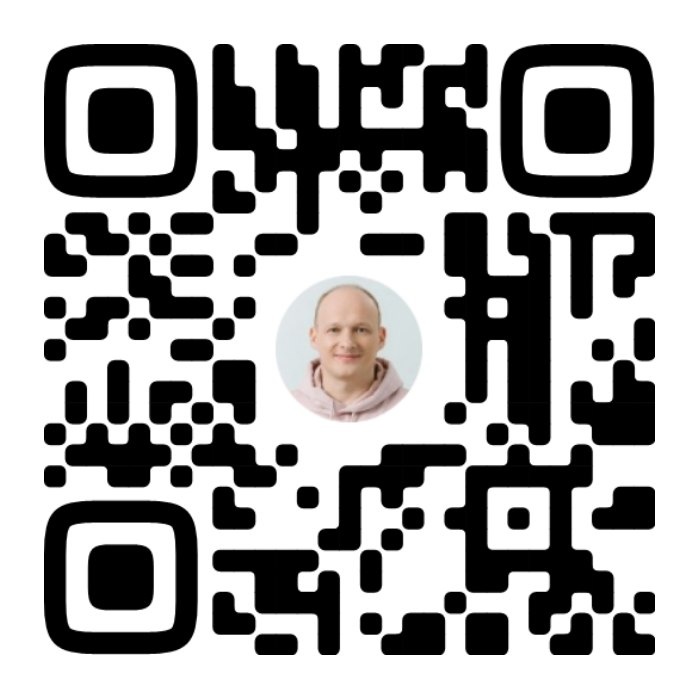